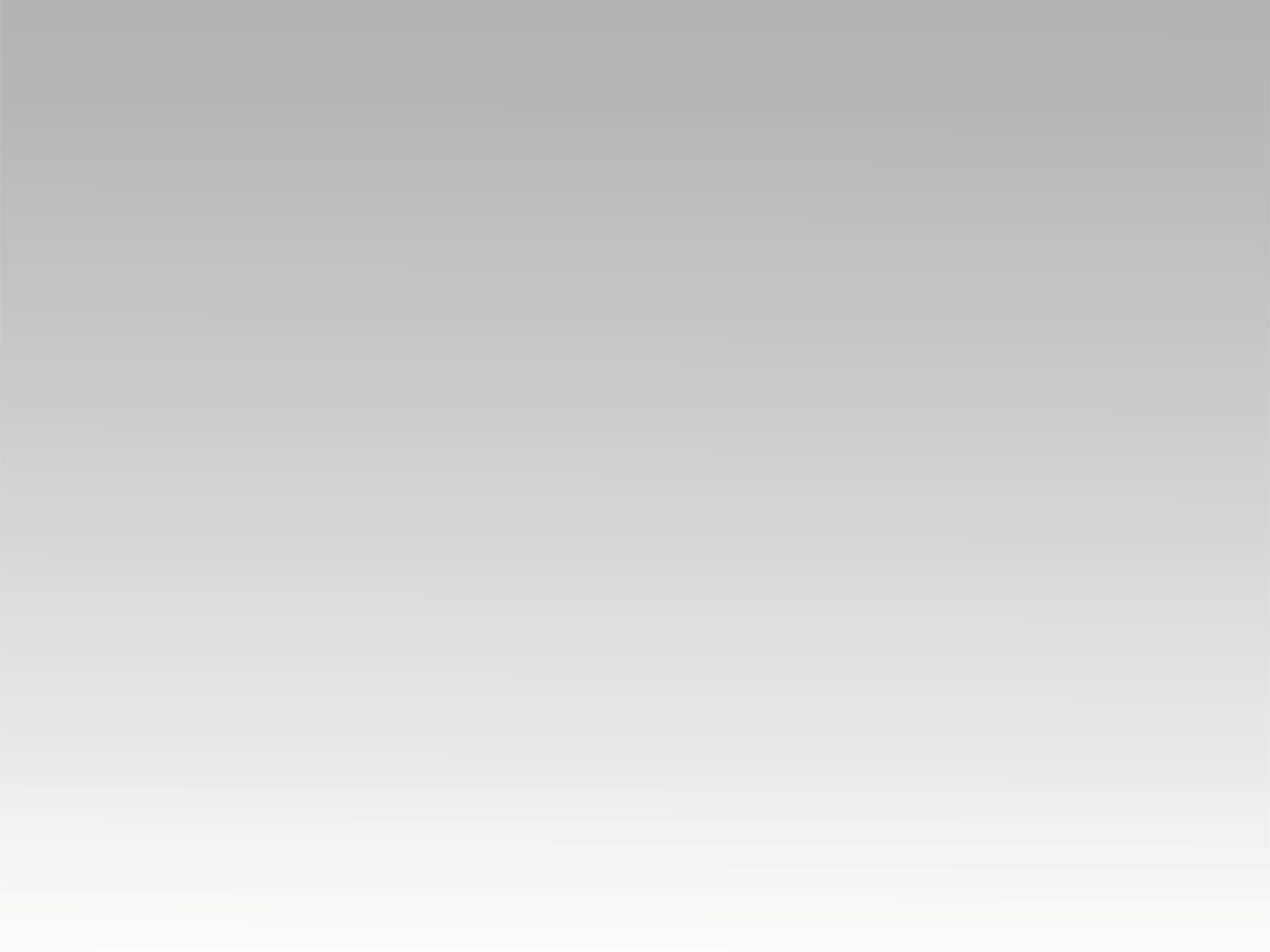 تـرنيــمة
أبانا في السماوات
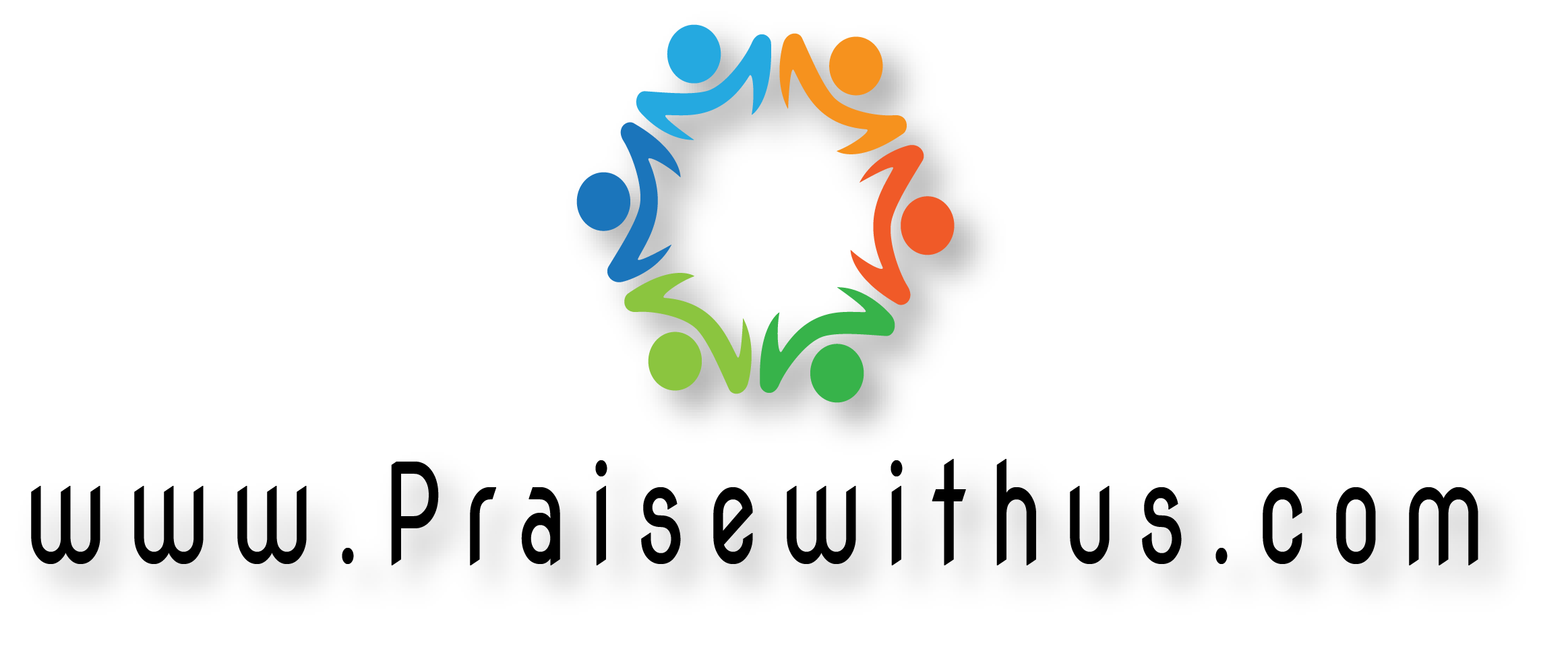 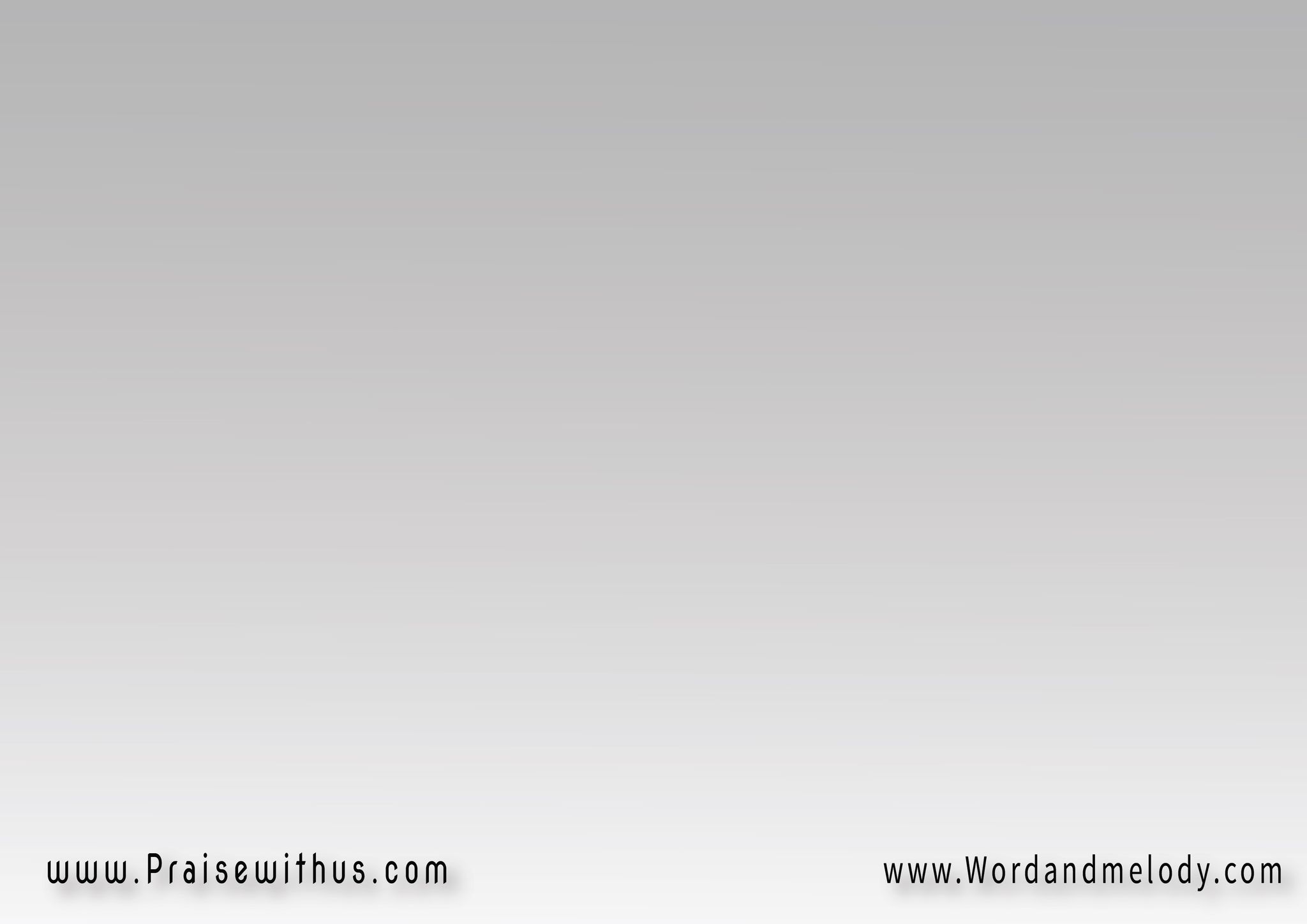 القرار: 
(أبانا في السماوات 
اسمك يا ربي مقدس
قربانك قوت الحياة 
العالم منه بيتقدس)٢
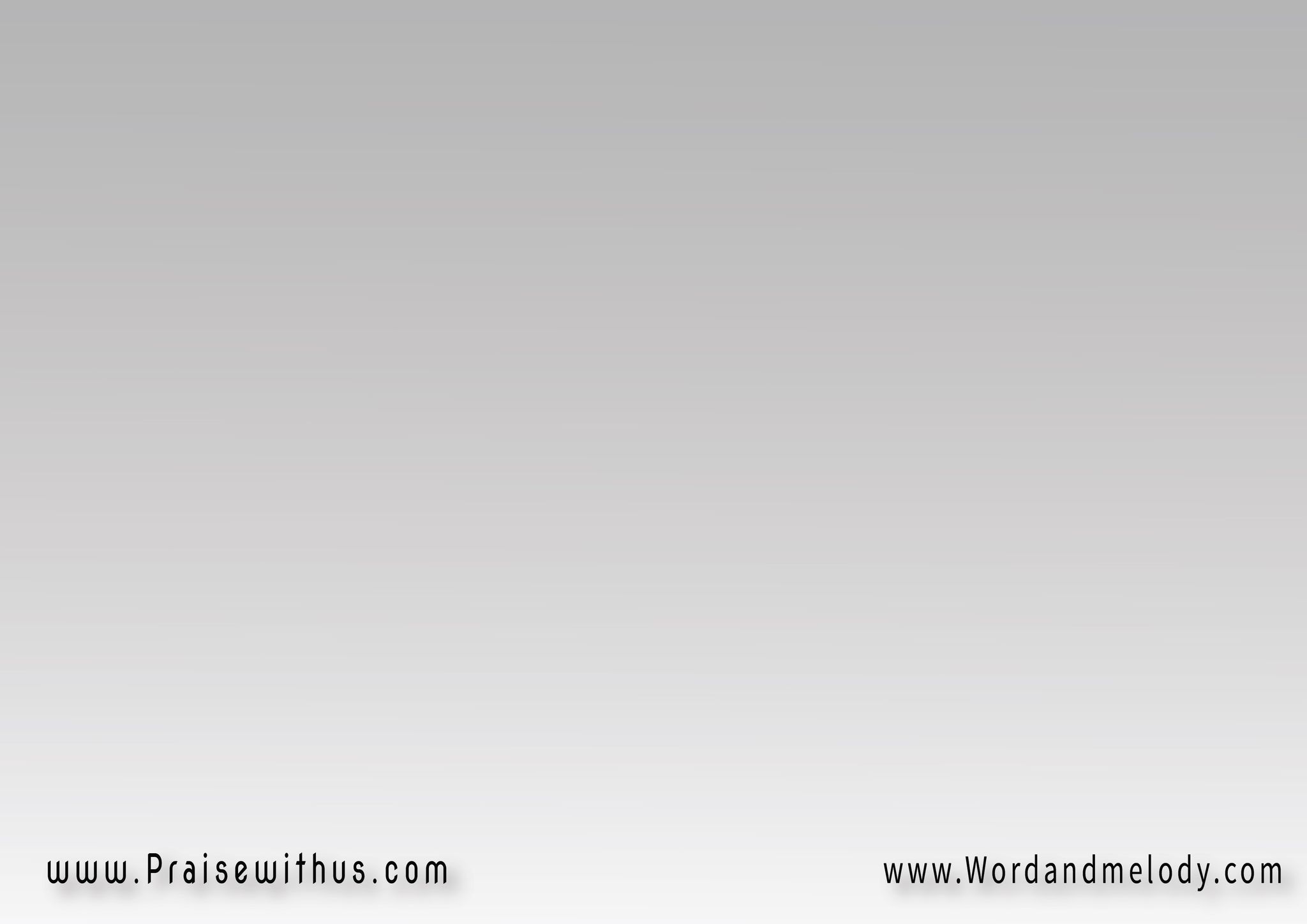 1-
(الشر بظلمه لما طل 
غطى الدنيي بطول وعرض
خلِي الملكوت يحِل 
والمشيئة علينا تهل)٢
في السما كما عالأرض
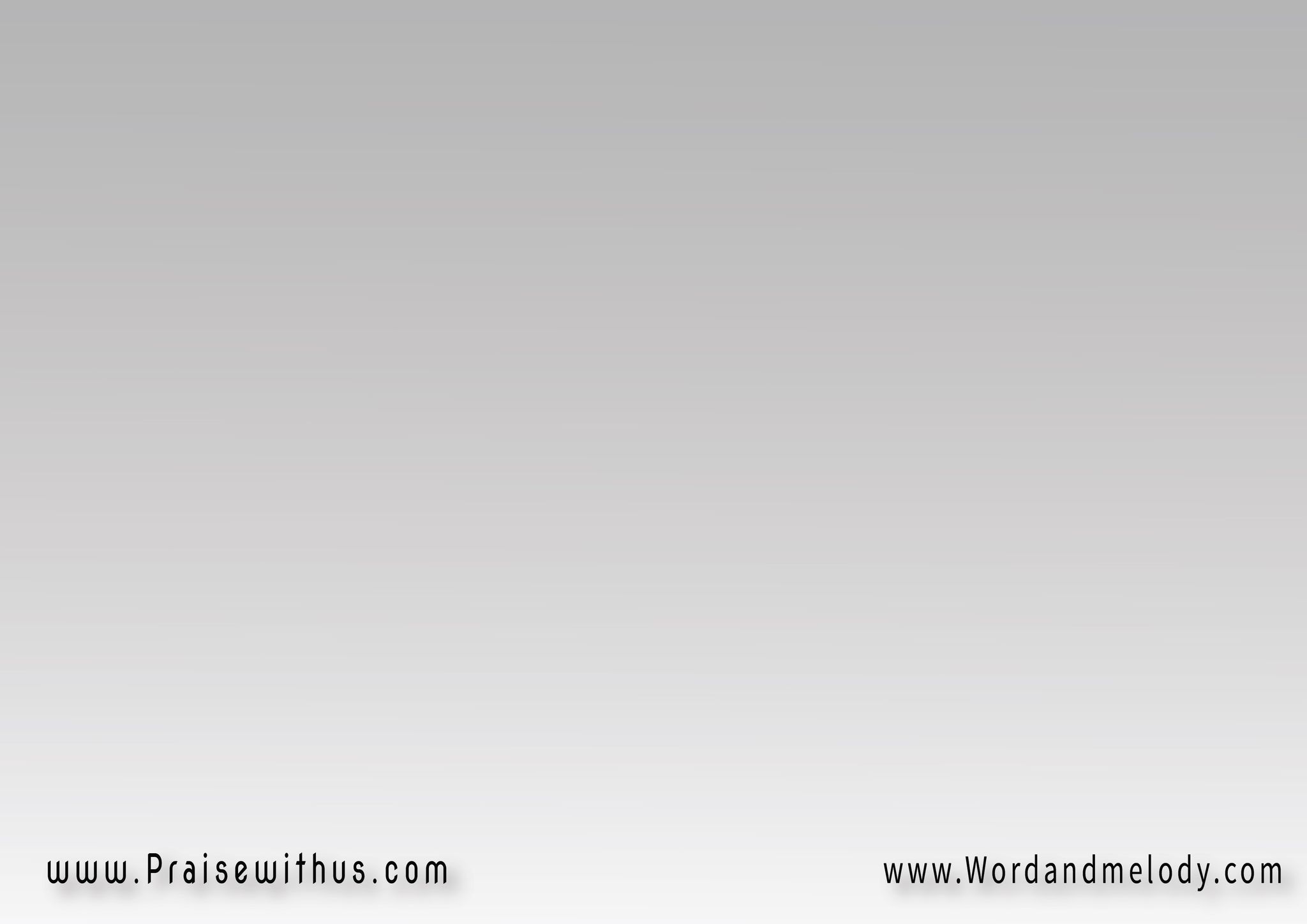 القرار: 
(أبانا في السماوات 
اسمك يا ربي مقدس
قربانك قوت الحياة 
العالم منه بيتقدس)٢
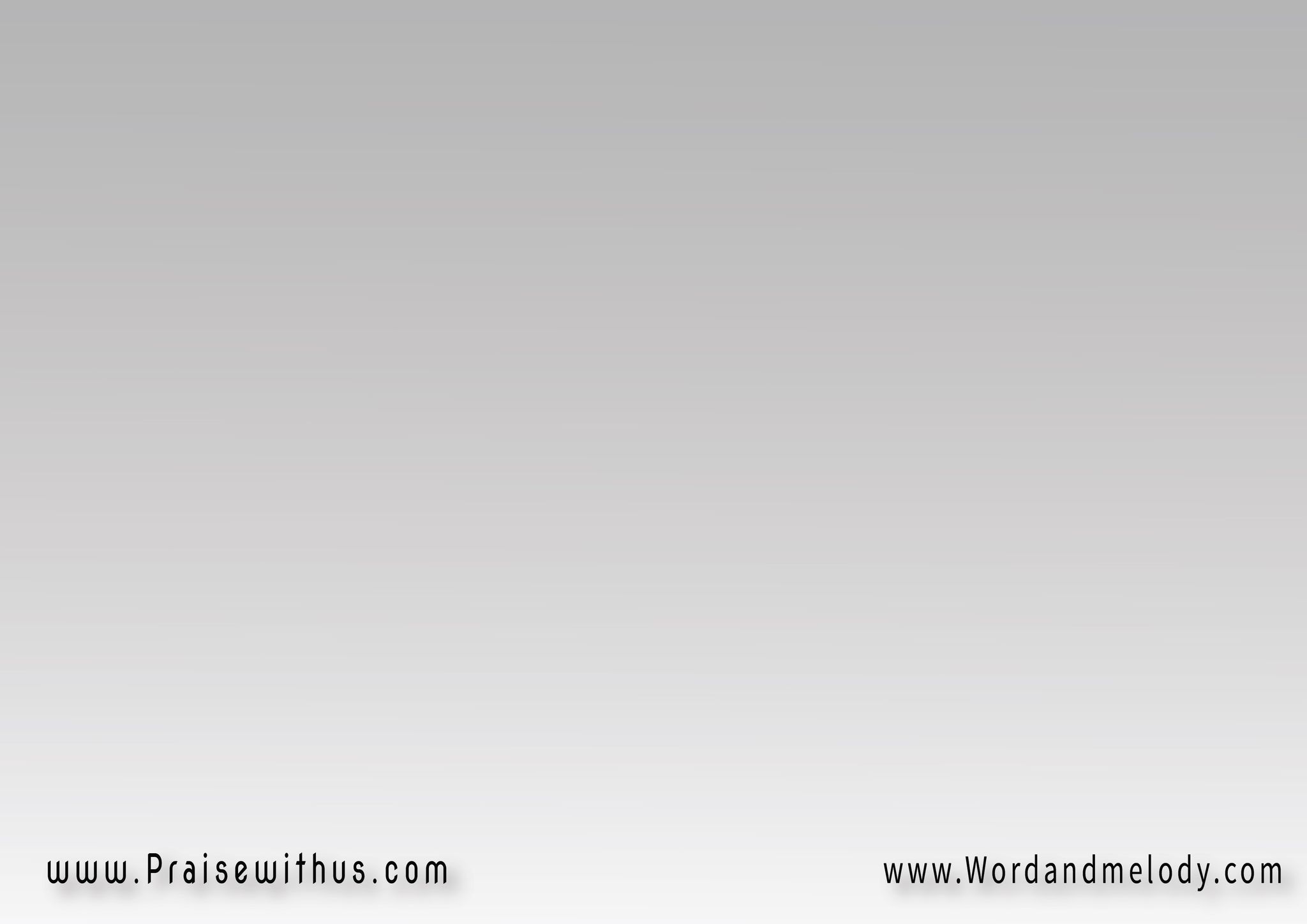 2-
(علمنا معنى الغفران 
متل ما بتغفر إلنا
خلينا نحب الإنسان 
ونعيش بطهر وإيمان)٢
بصفاتك ونتمثَّل
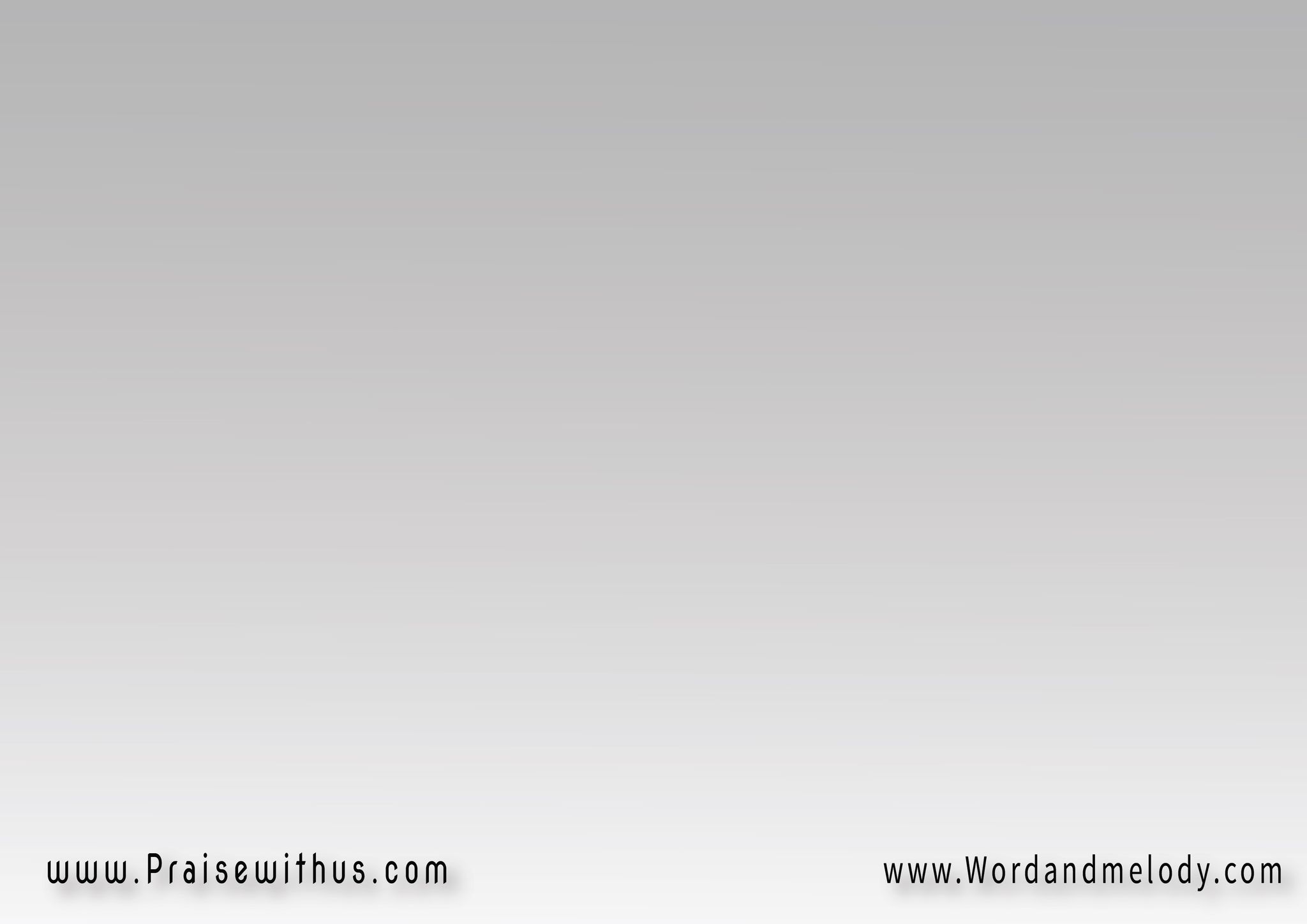 القرار: 
(أبانا في السماوات 
اسمك يا ربي مقدس
قربانك قوت الحياة 
العالم منه بيتقدس)٢
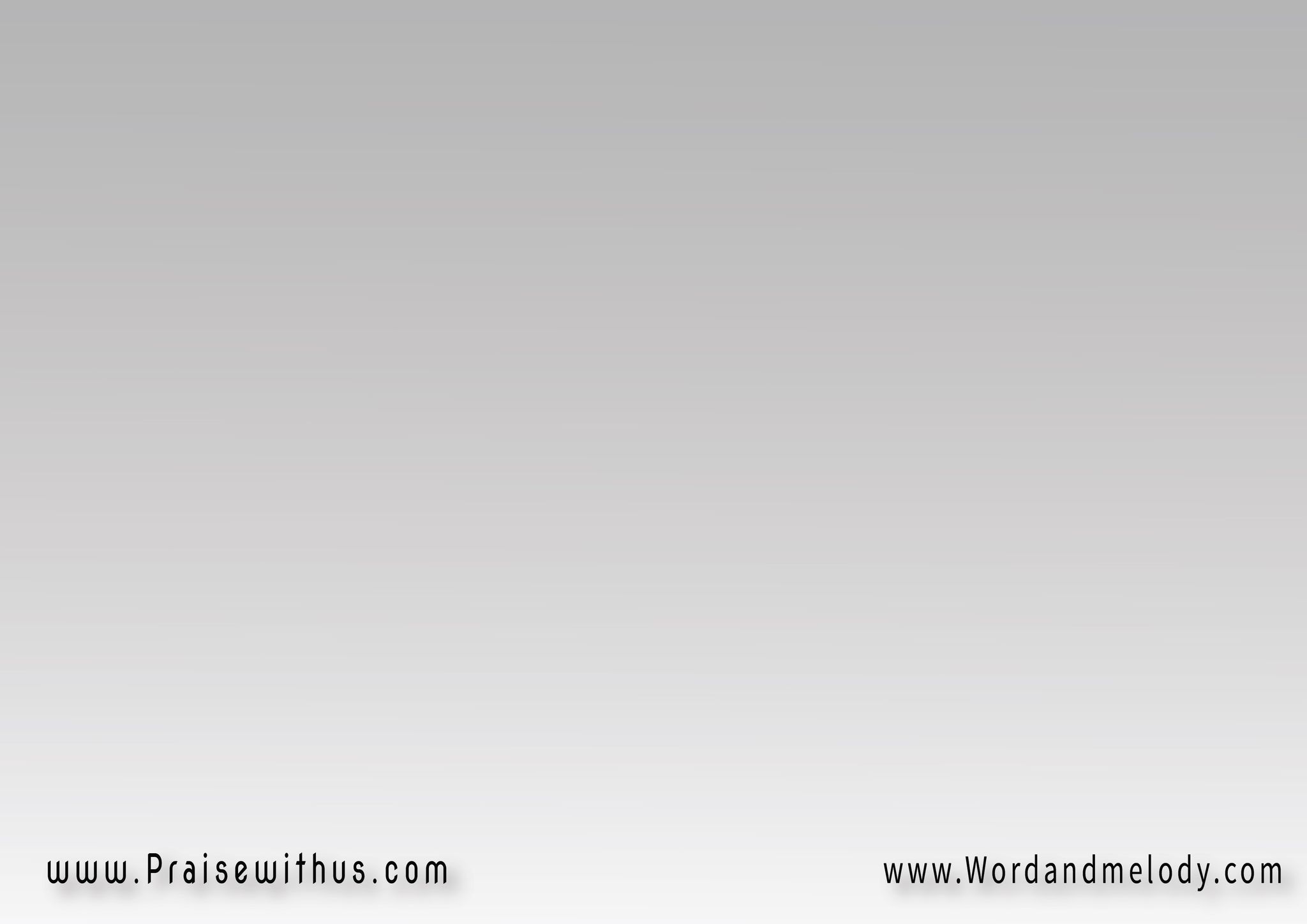 3-
 (خلي التجارب تزول 
يا رب القدرة والوعد
تنشهدلك على طول 
ونصلي نرتل نقول)٢
لاسمك بيليق المجد
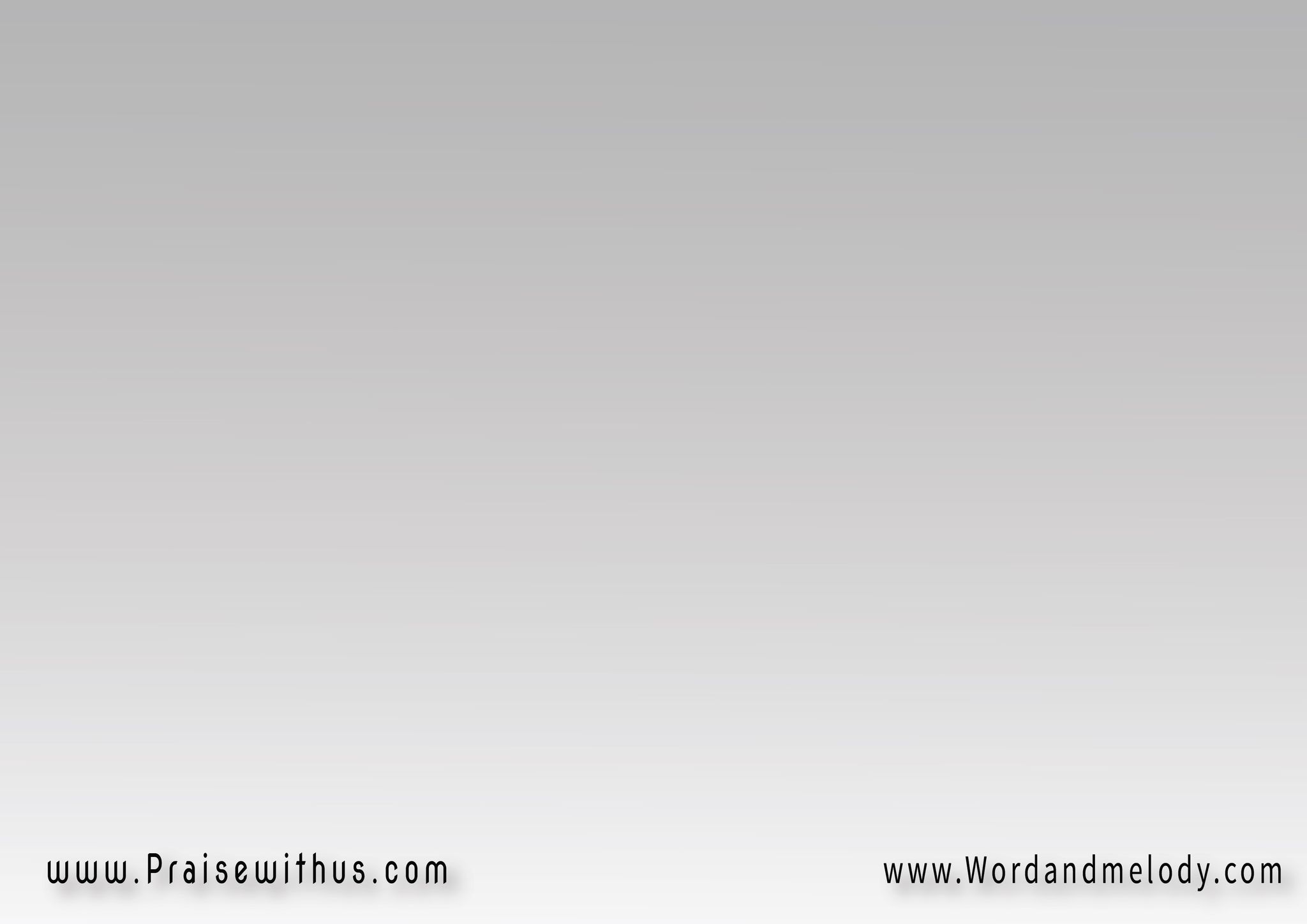 القرار: 
(أبانا في السماوات 
اسمك يا ربي مقدس
قربانك قوت الحياة 
العالم منه بيتقدس)٢
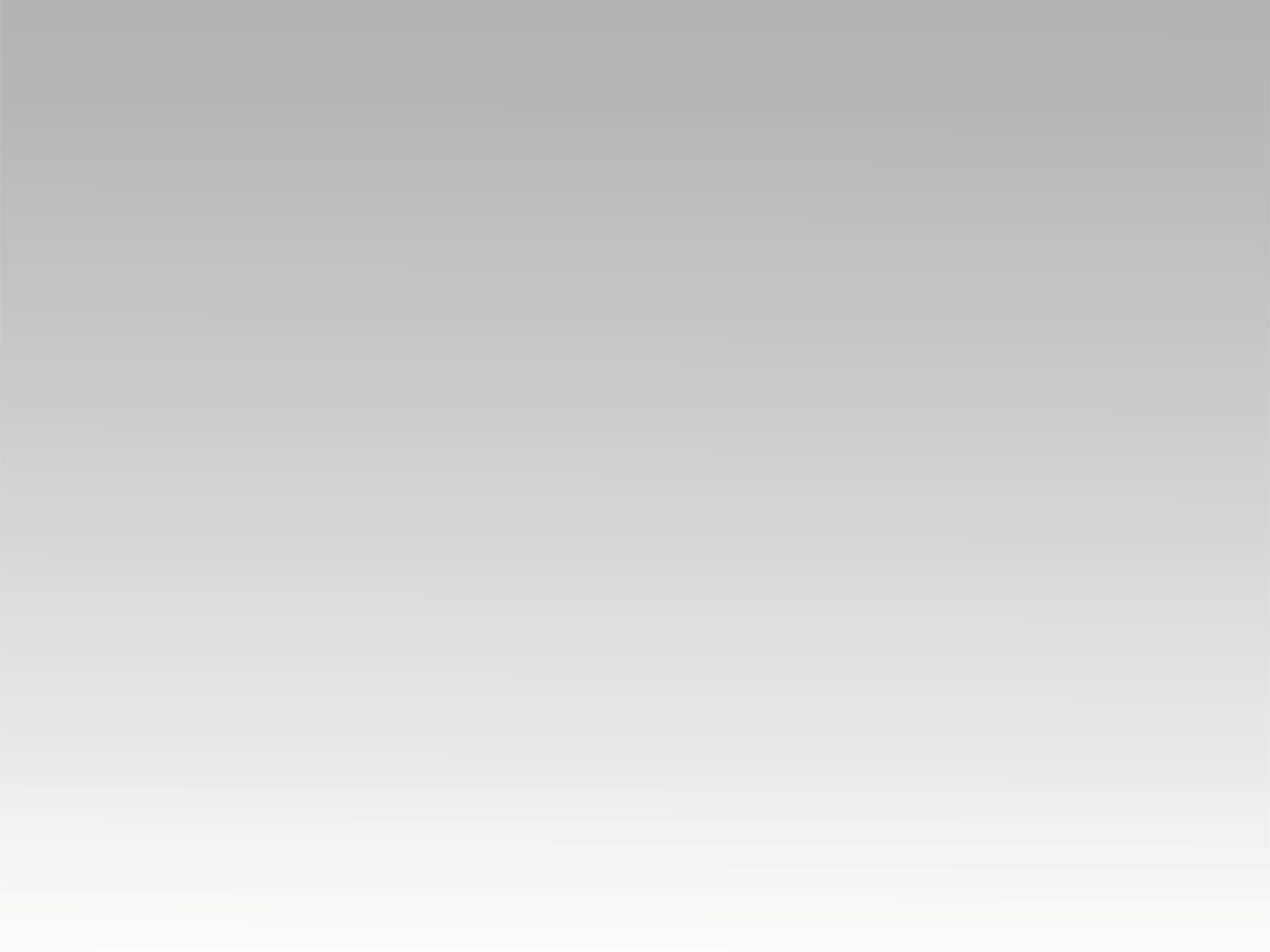 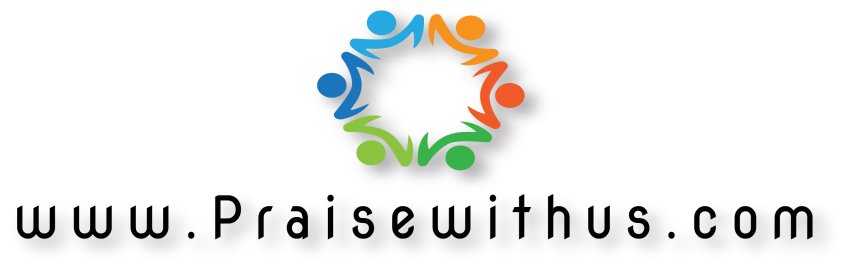